ESEE Conference 2022 – Lightning Talk
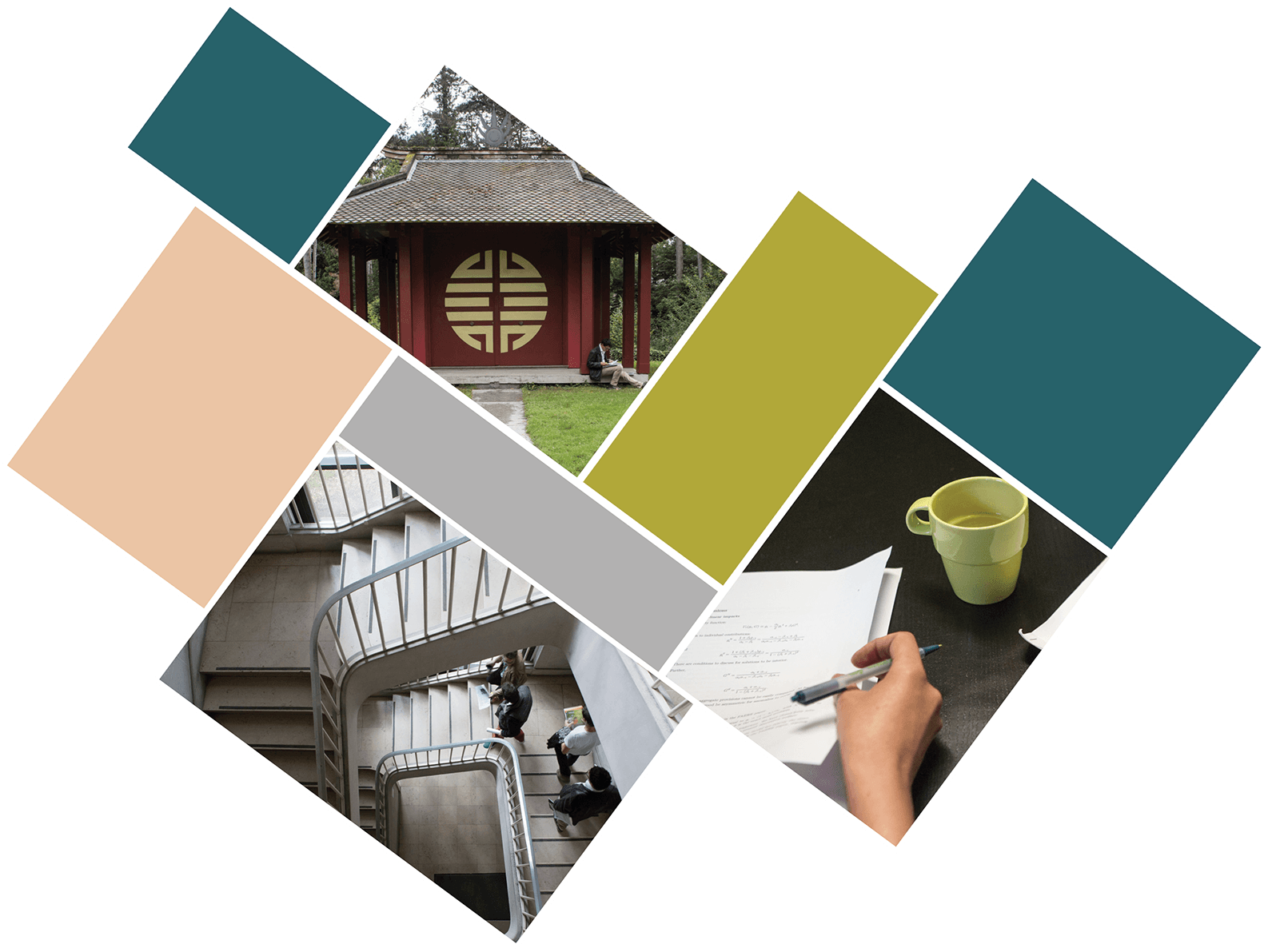 Waiting for the transition – Norms, belief and the low-carbon transition
Louison Cahen-Fourota, Emanuele Campigliob, Louis Daumasc, Michael Gregor Miessb,d,e and Andrew Yardley
a Roskilde University – Denmark
b Bologna University
c CIRED, France
d Environment Agency Austria, Vienna
e Institute for Advanced Studies, Vienna, Austria
People tell stories
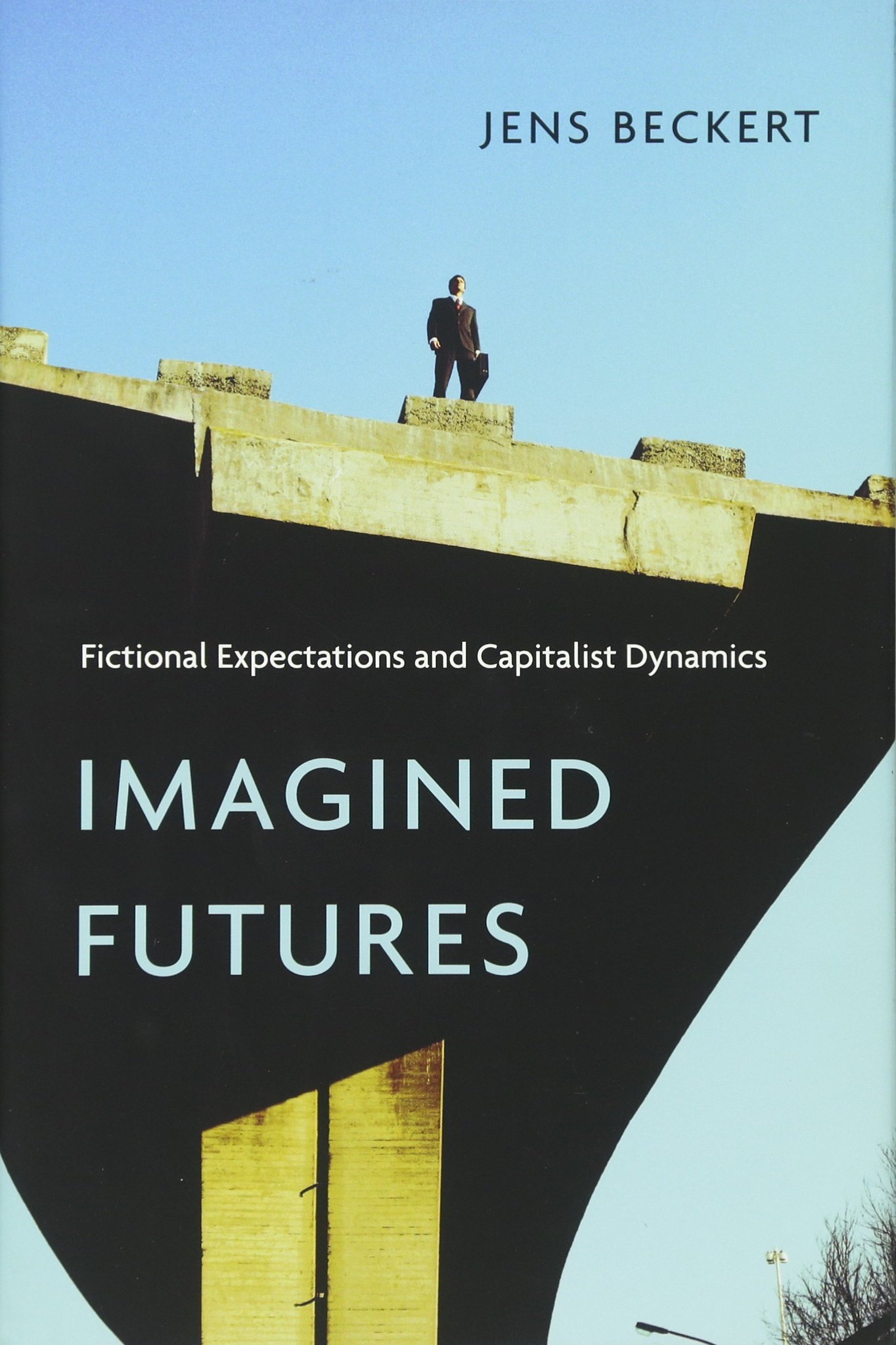 Collective narratives
Reaganomics
"End of history"
Green growth
Green finance
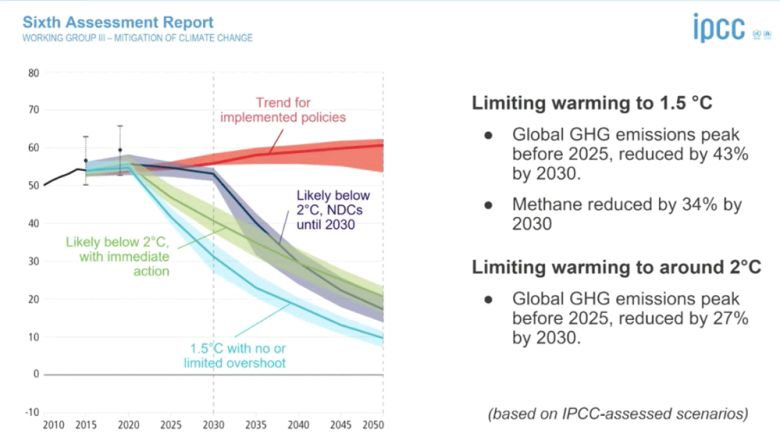 ?
Decisions in radical uncertainty
Idiosyncratic beliefs
Expectation heterogeneity
Credibility of norms
We build a model
Sectoral model: Electricity sector
Two competing norms in the sector: policy ambition (exogenous) & adaptive (endogenous)
Share of low-carbon capital in 2050
Stranding expectations
Investment decisions
30-year transition
(2020-2050)
Heterogeneity of beliefs around these norms
Finite expectation horizon
Main findings
High belief dispersion can lock into an adverse norm


High belief dispersion can thwart a very ambitious policy narrative
Belief dispersion interacts with norms…
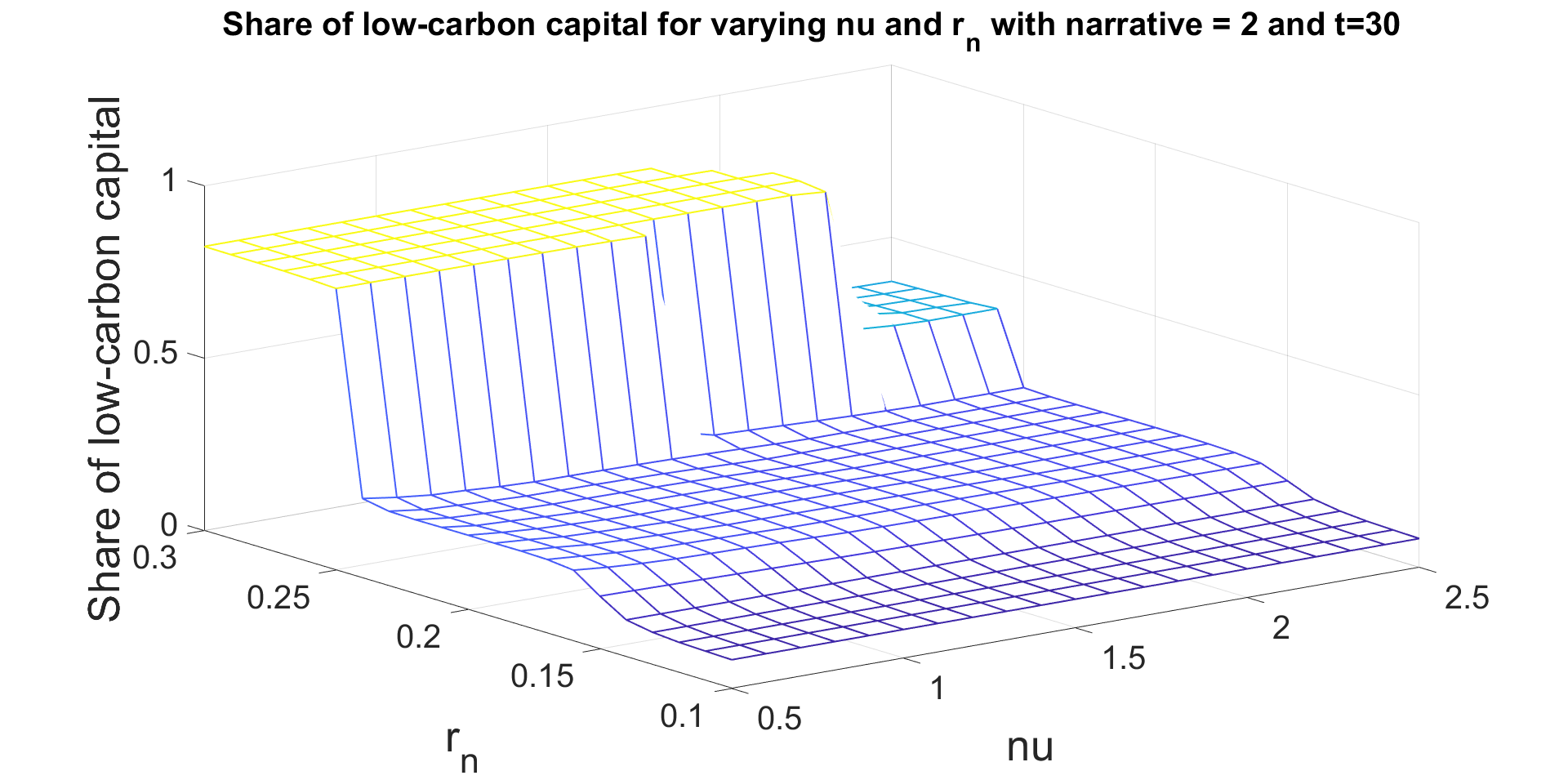 Medium belief dispersion around norm
Agent Fickleness
Ambition of policy norm (Penetration of low-carbon energy)
…very strongly!
High belief dispersion around norms
Low belief dispersion around norms
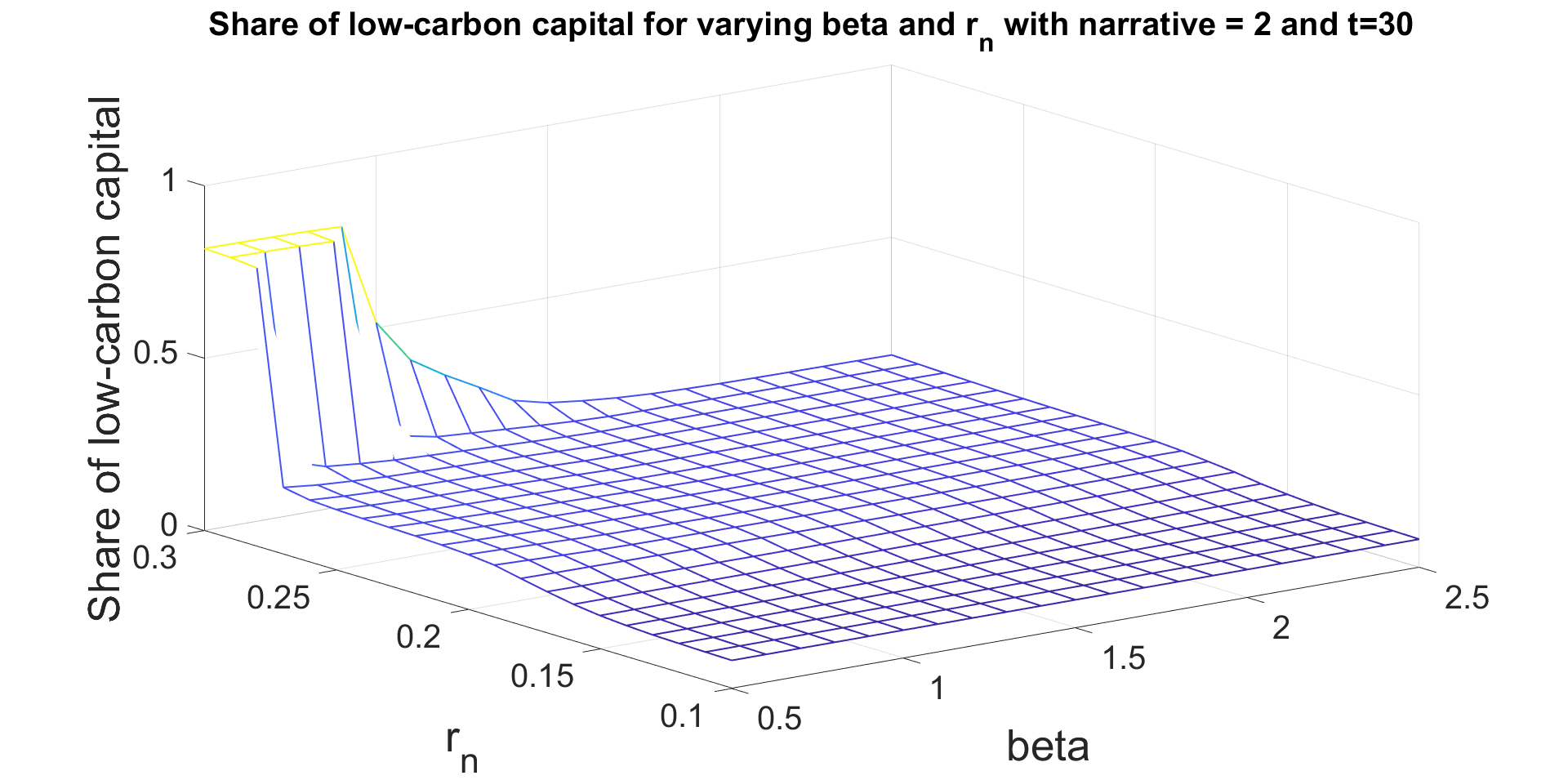 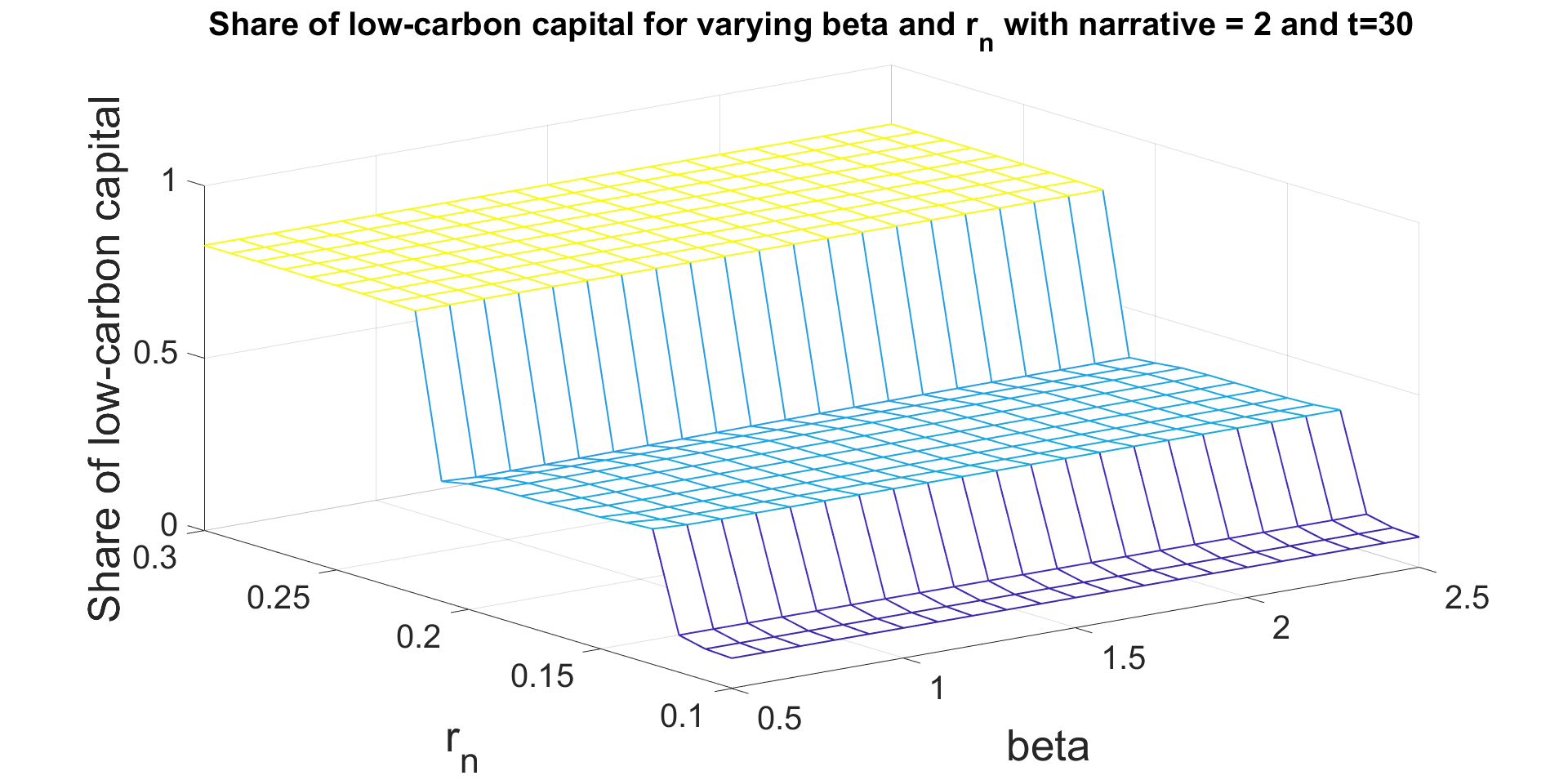 Agents’ fickleness
Ambition of policy norm (Penetration of low-carbon energy)
Agents’ fickleness
Ambition of policy norm (Penetration of low-carbon energy)
A bit more findings
A carbon tax can save the day if and only if it is credible and not subjected to belief heterogeneity

Shock to belief heterogeneity can significantly affect transition pathways
Thank you for attention!
louis.daumas@enpc.fr